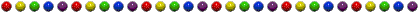 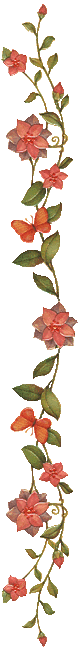 KHÁM PHÁ KHOA HỌC
TRÒ CHUYỆN VỀ CHIM VÀ CÔN TRÙNG
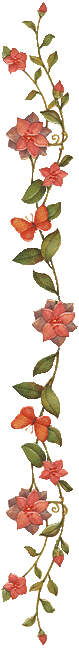 Lớp Lá1
Người dạy Nguyễn Thị Lệ Diễm
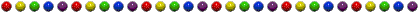 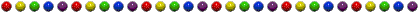 Hoạt động 1:
Trò Chuyện
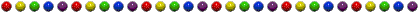 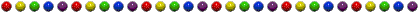 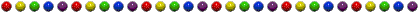 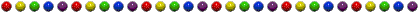 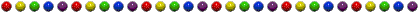 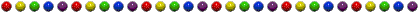 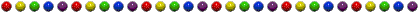 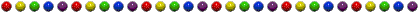 Hoạt động 2: Vượt chướng ngại vật
Mời bạn khám phá
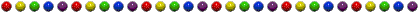 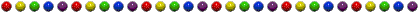 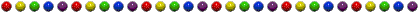 Mời bạn khám phá
1
2
3
4
5
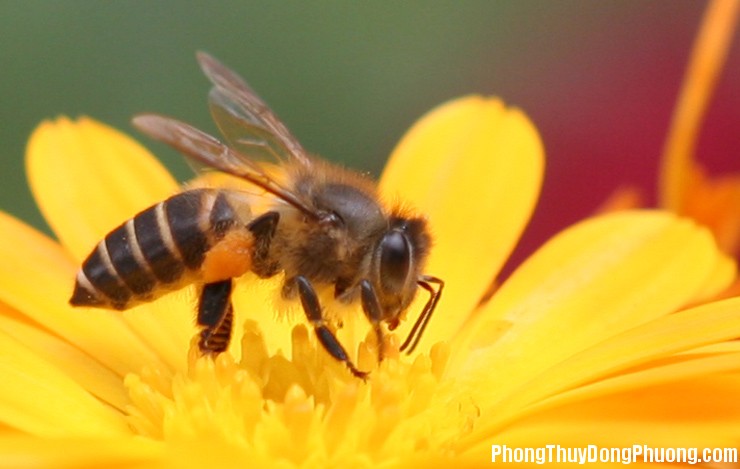 1
TRỞ VỀ
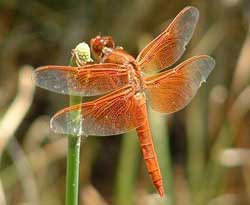 2
TRỞ VỀ
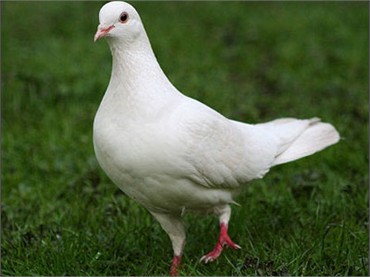 3
TRỞ VỀ
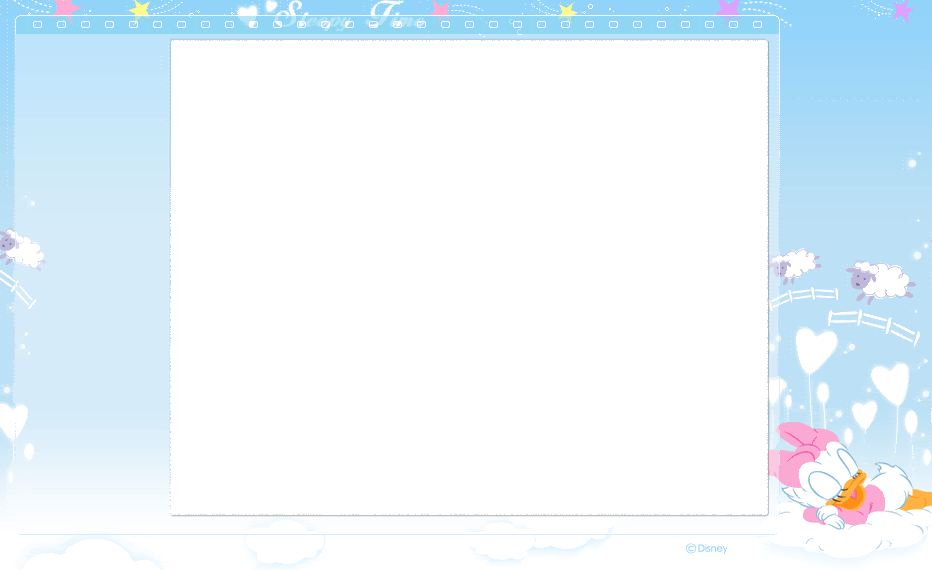 4
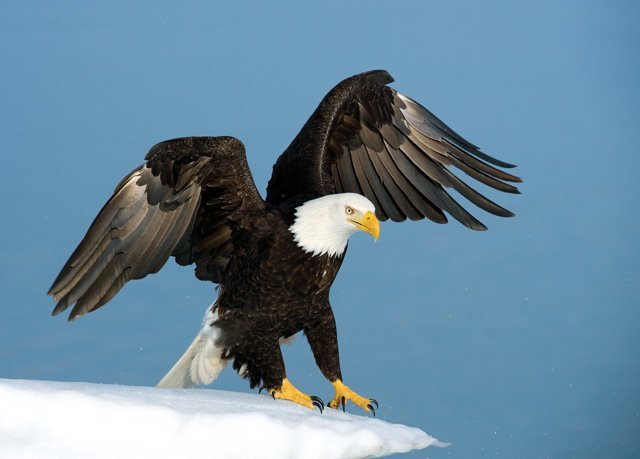 ANH VINH
CHIM ĐẠI BÀNG
TRỞ VỀ
5
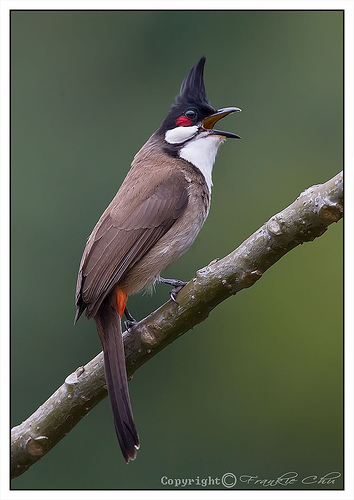 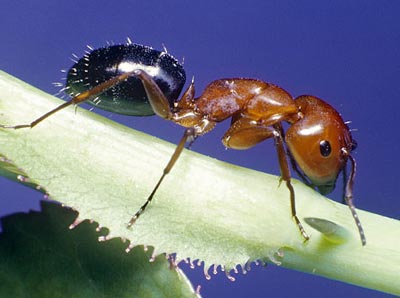 CHIM CHÀO MÀO
TRỞ VỀ
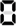 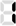 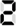 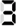 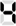 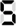 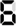 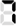 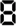 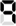 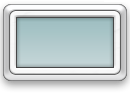 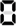 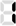 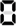 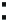 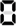 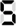 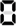 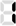 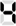 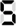 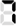 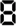 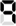 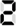 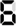 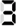 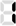 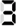 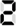 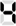 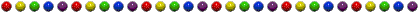 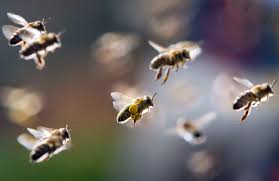 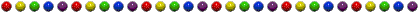 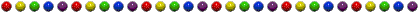 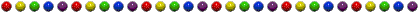 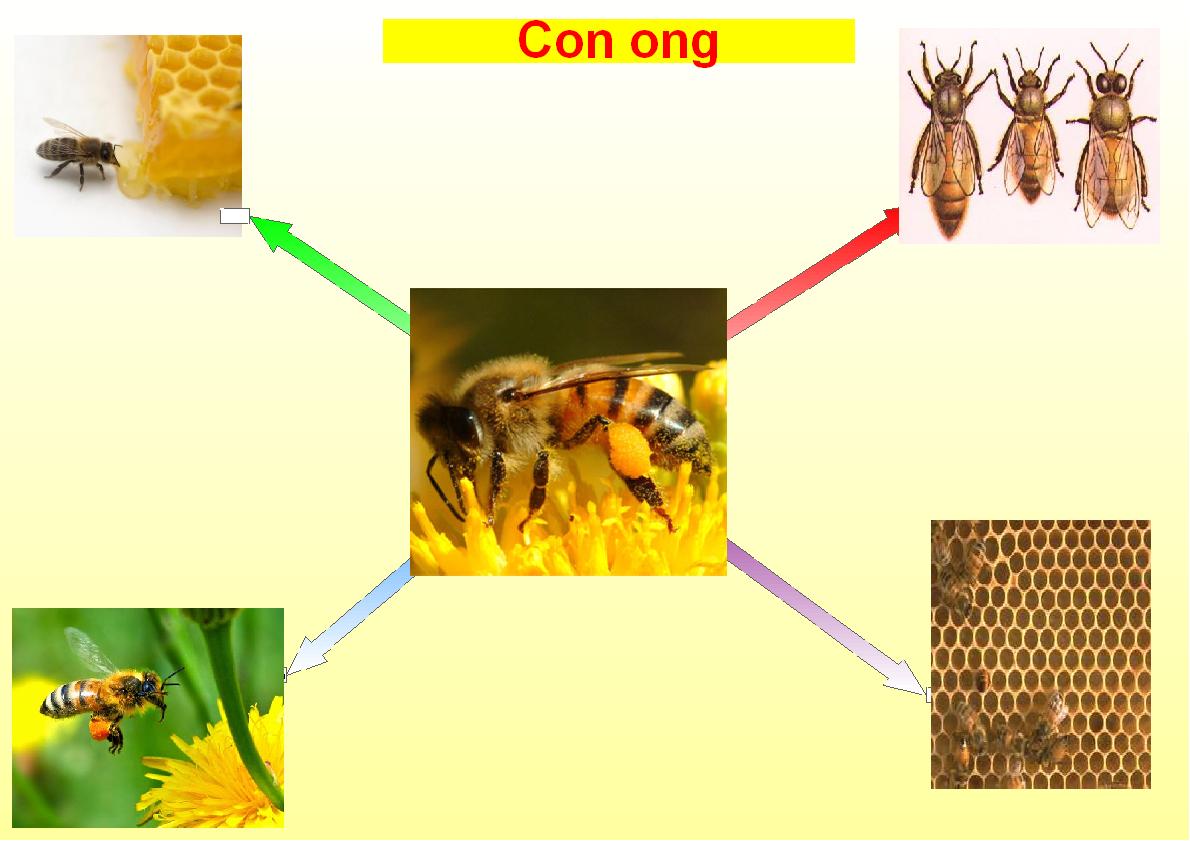 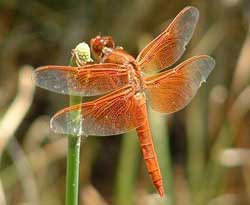 TRỞ VỀ
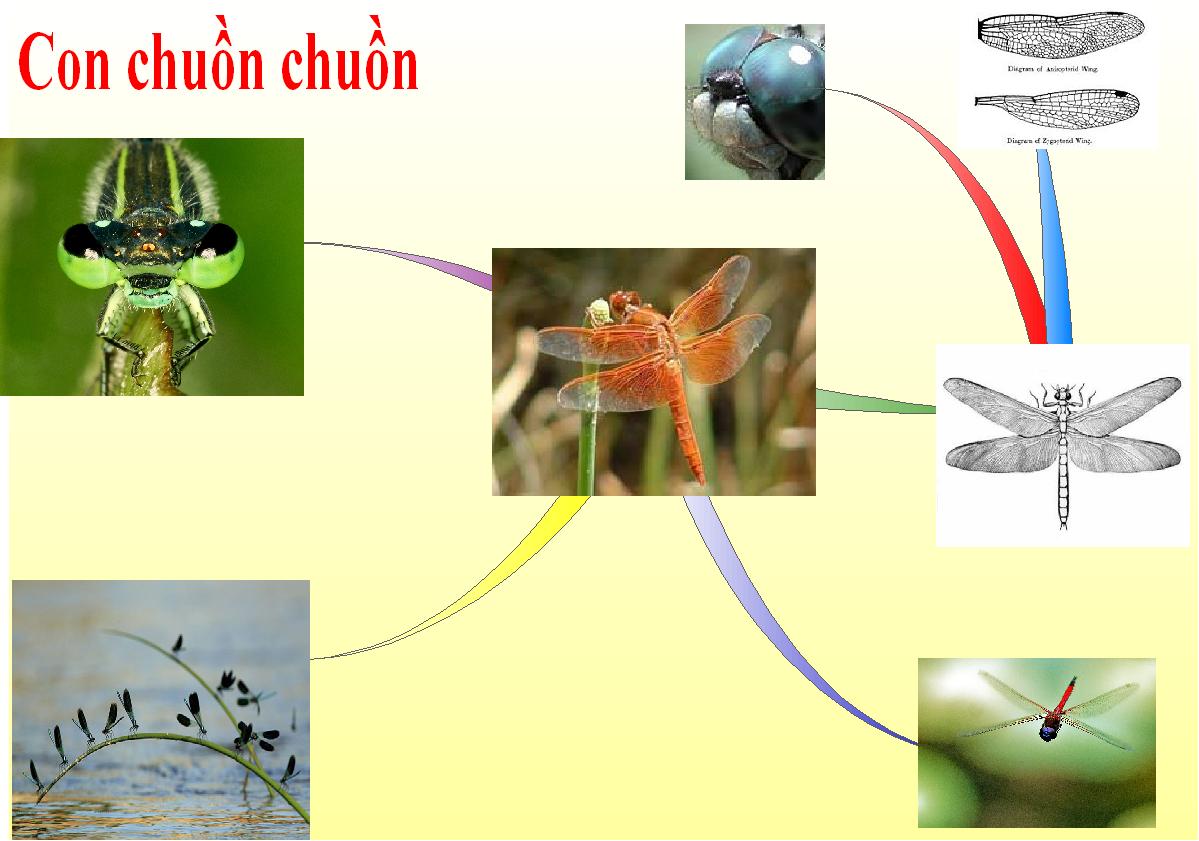 So sánh con côn trùng của nhóm 1 và nhóm 2
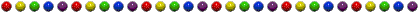 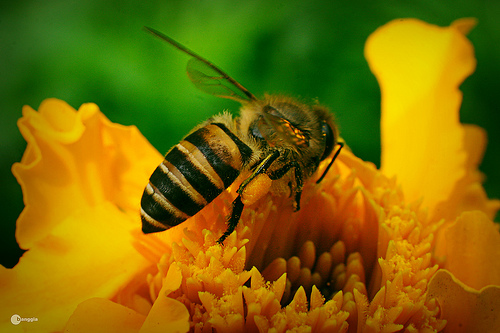 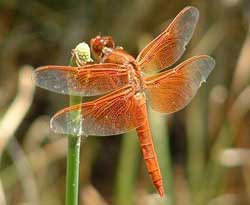 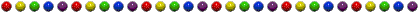 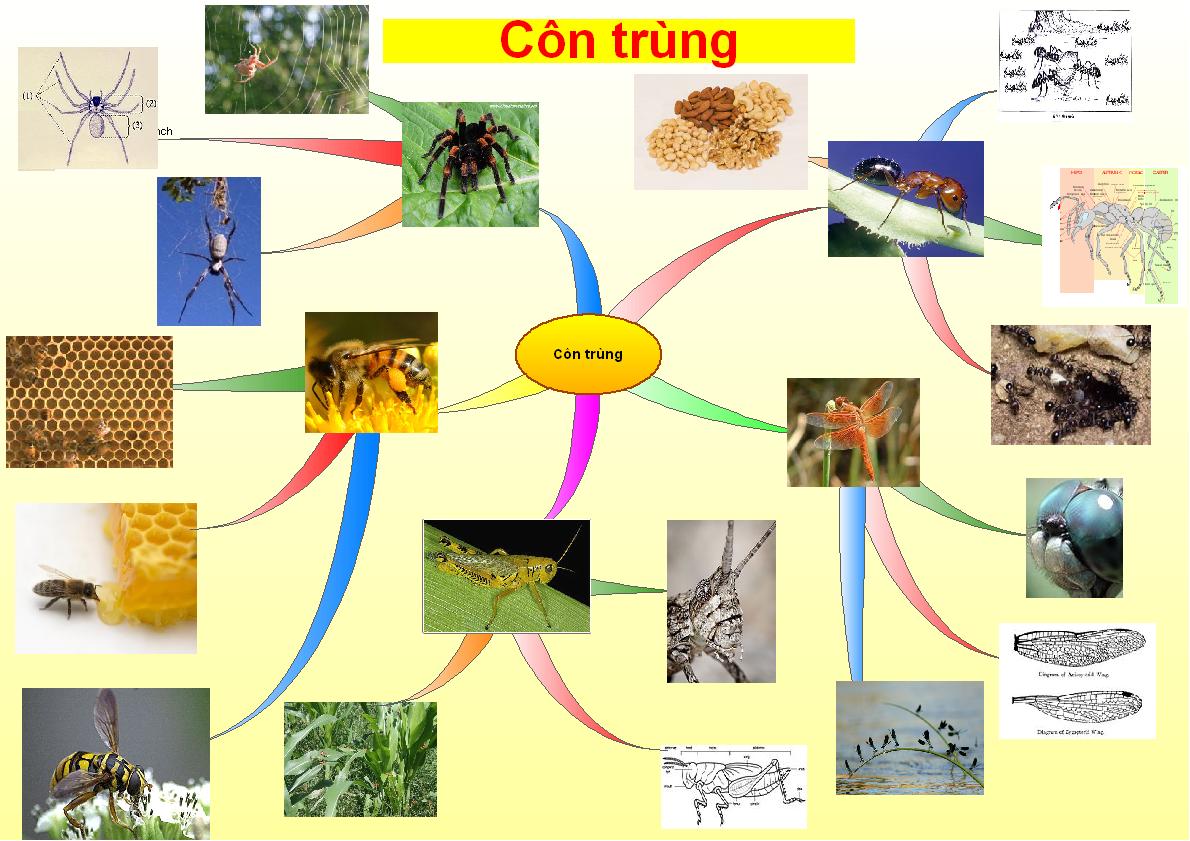 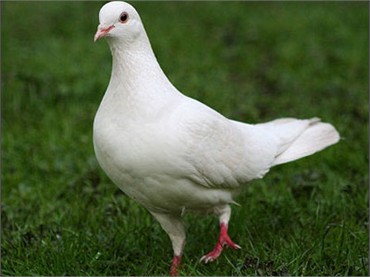 TRỞ VỀ
CHIM BỒ CÂU
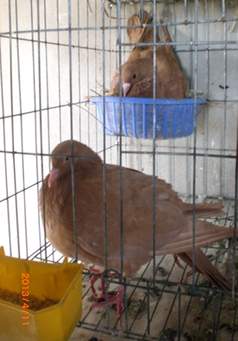 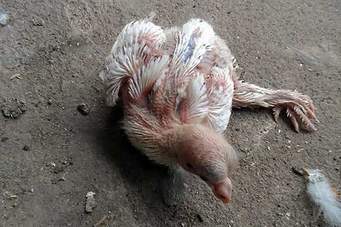 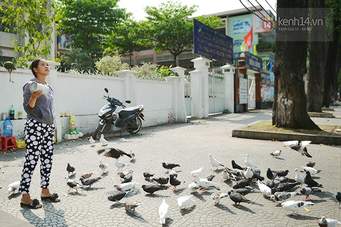 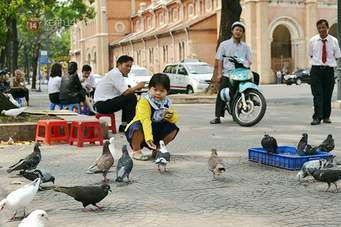 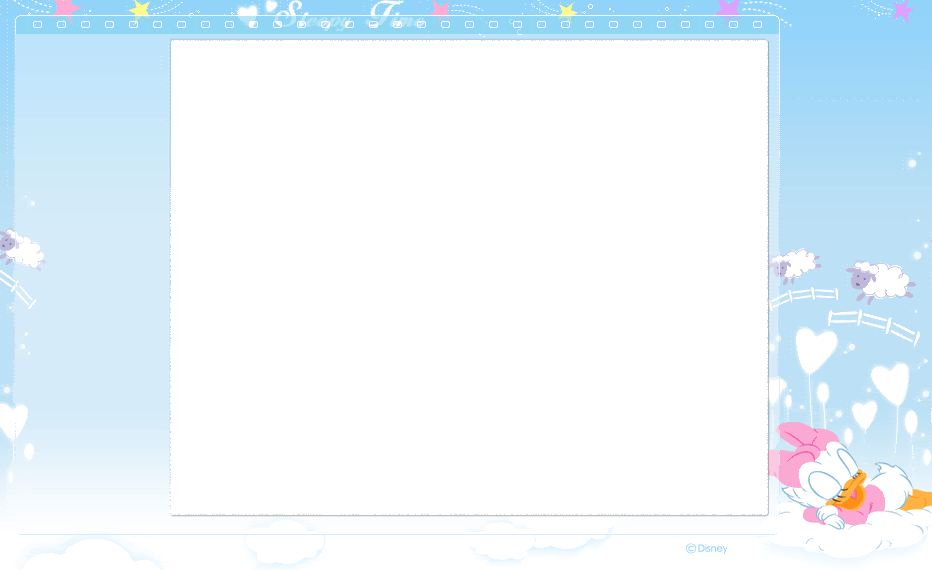 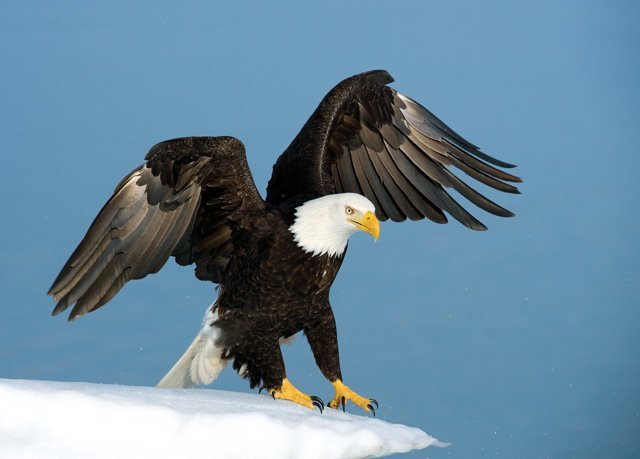 ANH VINH
CHIM ĐẠI BÀNG
CHIM ĐẠI BÀNG
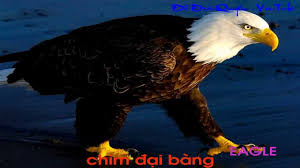 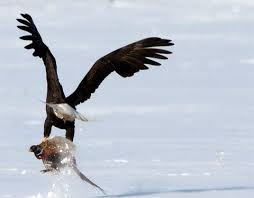 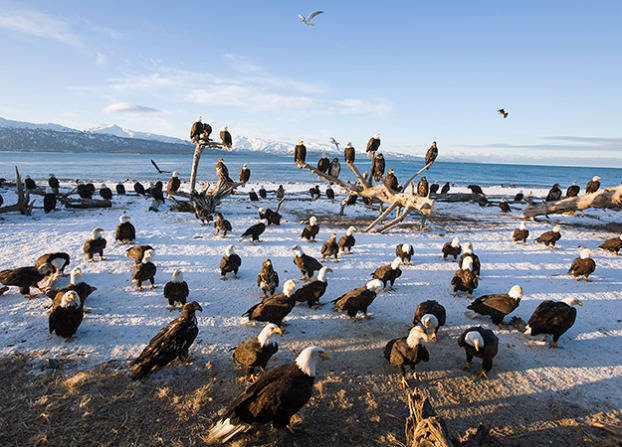 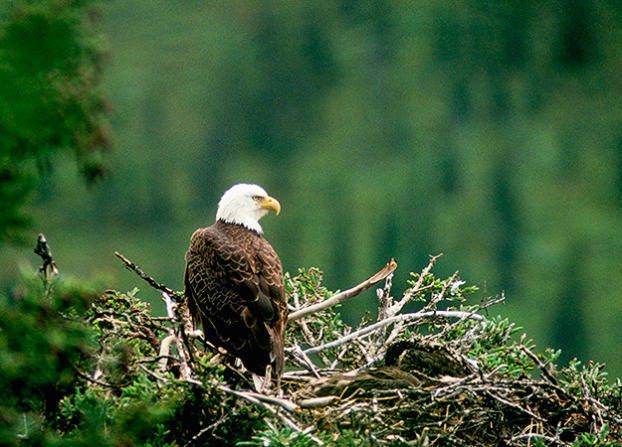 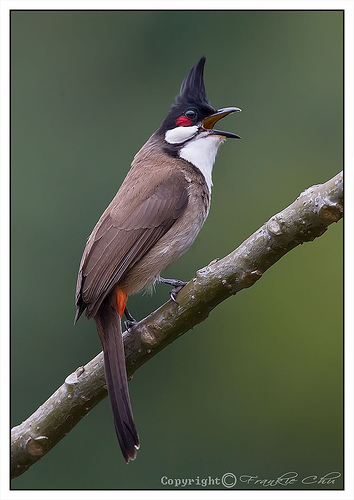 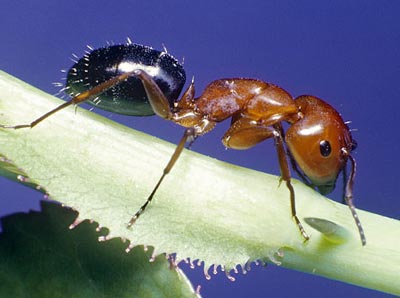 CHIM HỌA MI
TRỞ VỀ
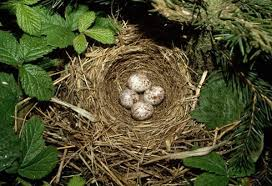 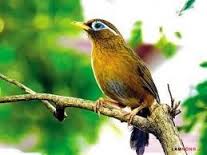 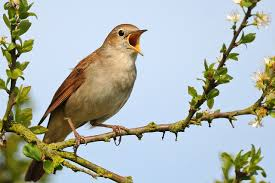 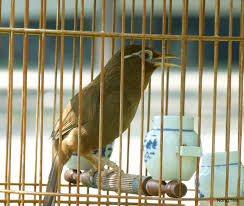 So sánh con chim của nhóm 3 và nhóm 4
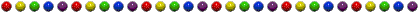 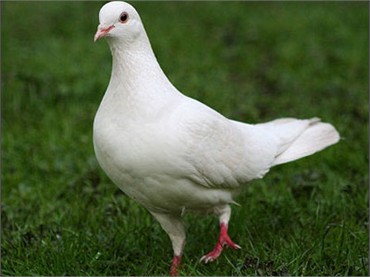 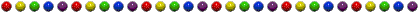 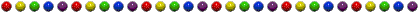 Cô Mở rộng thêm
Một số loài chim khác
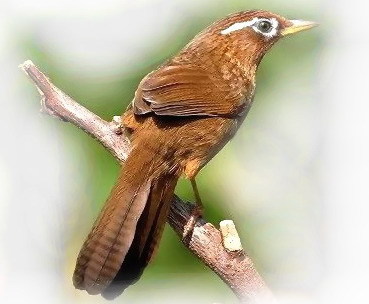 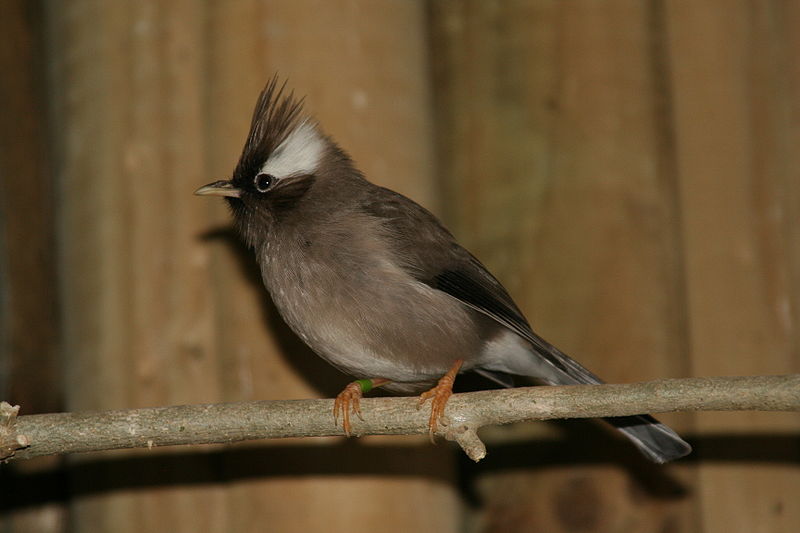 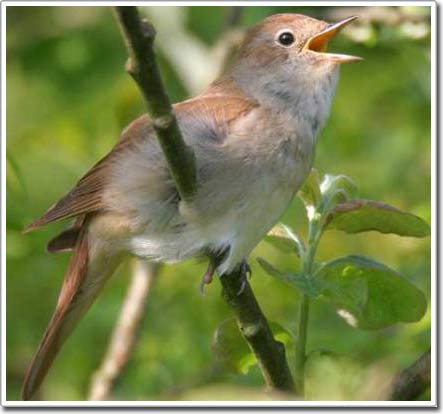 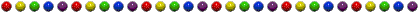 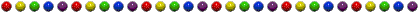 hoạ mi
khướu đầu trắng
sơn ca
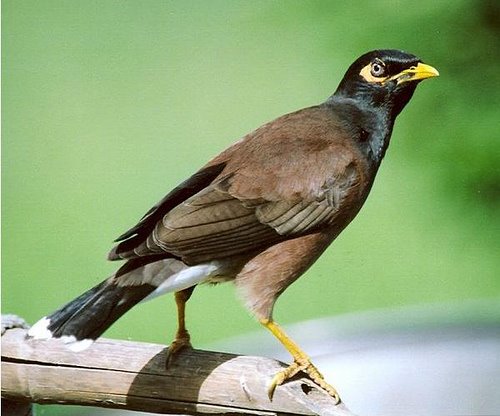 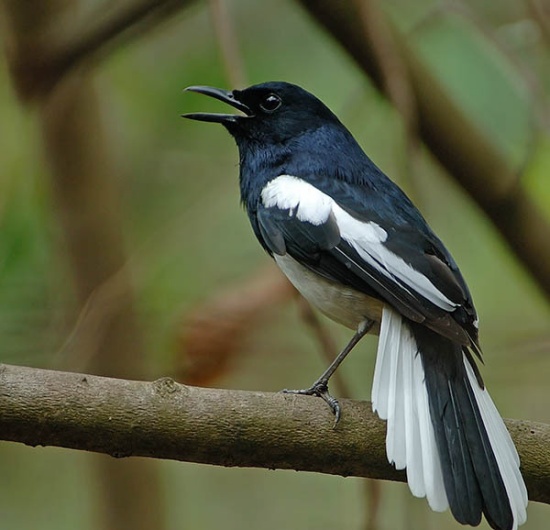 chích choè
Chim sáo nâu
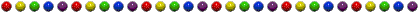 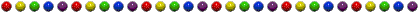 HOẠT ĐỘNG 3 : TĂNG TỐC
Phân loại côn trùng, chim.
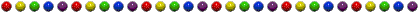 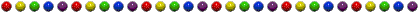 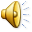 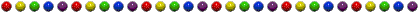 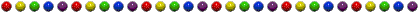 HOẠT ĐỘNG 4 : VỀ ĐÍCH
Trò chơi 1: Rung chuông vàng
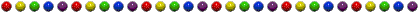 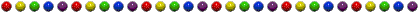 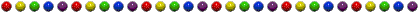 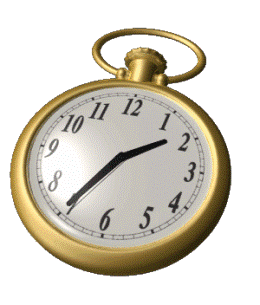 1
Con nhện
4
2
Con kiến
Con chuồn chuồn
1
3
Con ong
4
Con nhện
Trong những con con côn trùng sau đây
Con côn trùng nào có 8 chân ?
HÕt giê
1
2
3
4
5
6
7
8
9
10
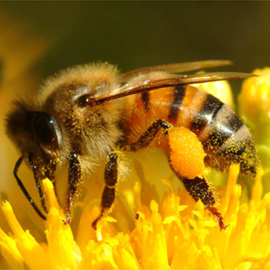 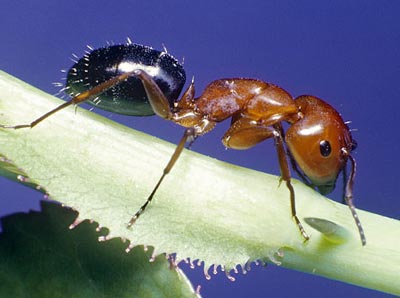 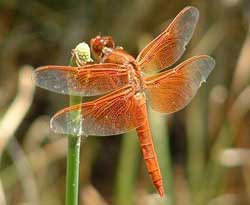 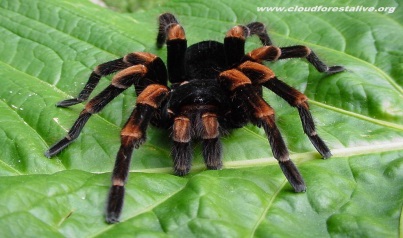 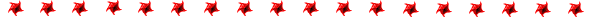 4
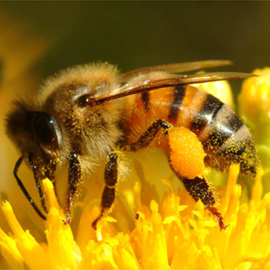 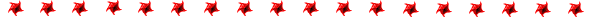 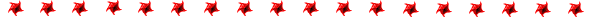 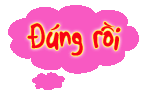 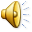 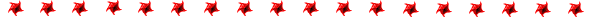 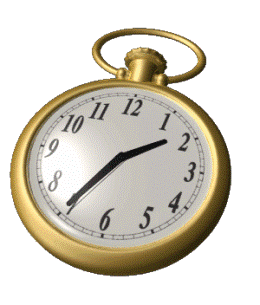 2
Chim cánh cụt
4
2
Chim đại bàng
1
3
Chim họa mi
Chim bồ câu
2
Chim bồ câu
Trong những con chim sau đây con
chim  nào là biểu tượng của hòa bình ?
HÕt giê
1
2
3
4
5
6
7
8
9
10
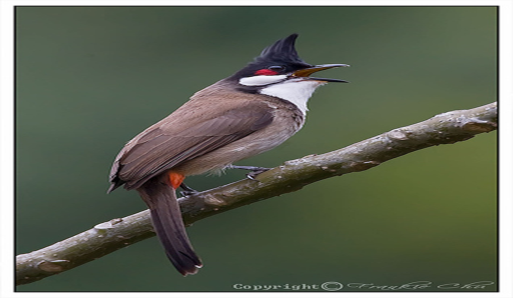 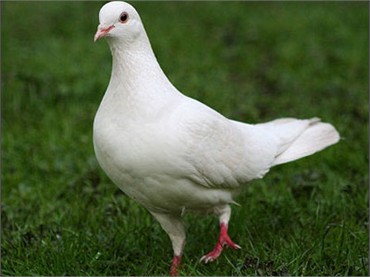 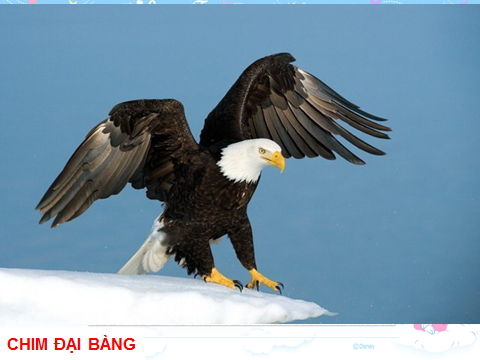 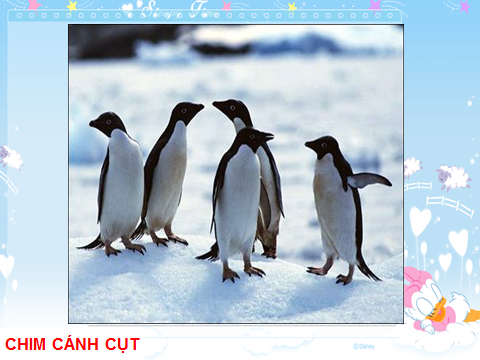 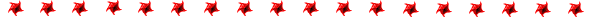 2
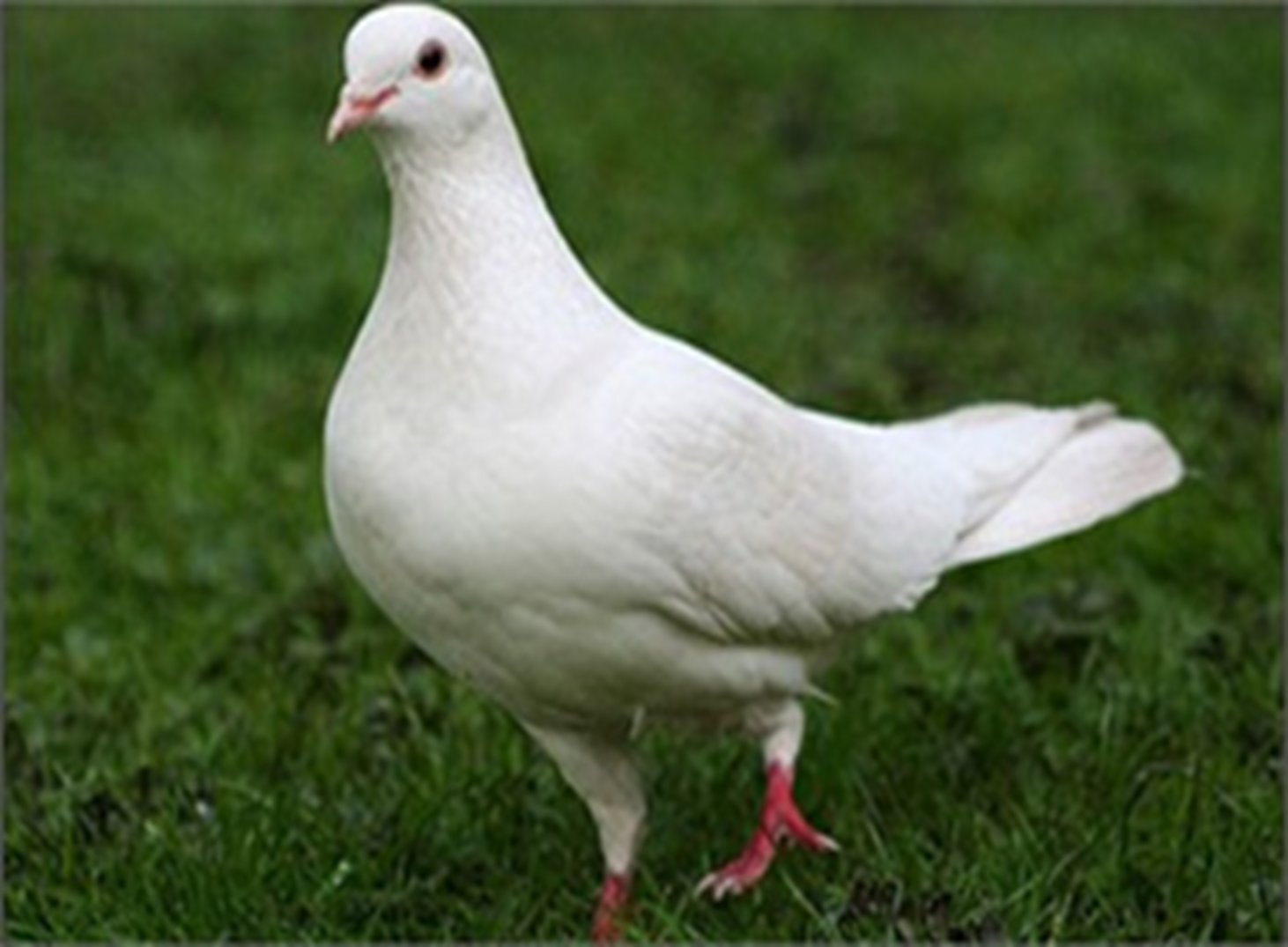 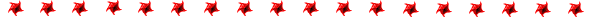 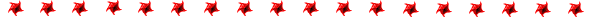 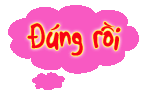 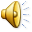 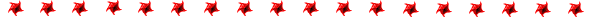 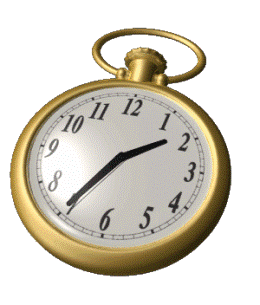 3
Con nhện
4
2
Con cào cào
Con chuồn chuồn
1
3
Con ong
1
Con ong
Trong những con con côn trùng sau đây
Con côn trùng nào có ích ?
HÕt giê
1
2
3
4
5
6
7
8
9
10
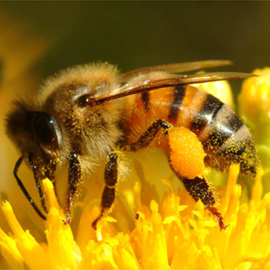 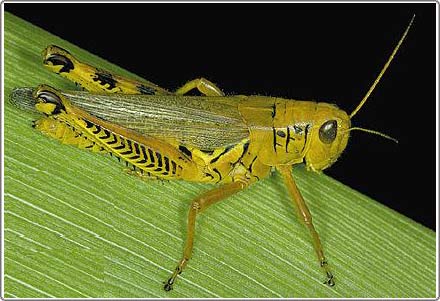 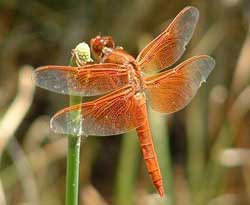 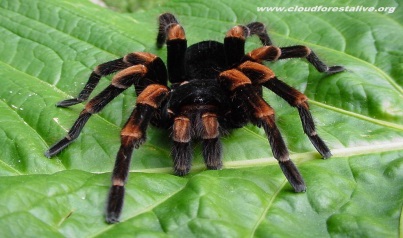 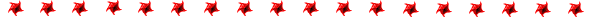 1
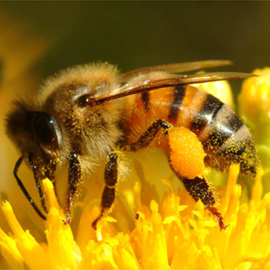 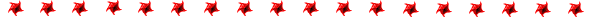 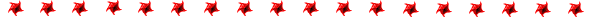 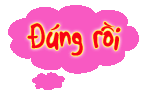 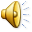 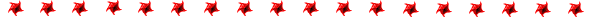 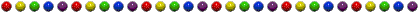 Trò chơi 2: Về đúng tổ.
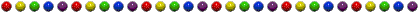 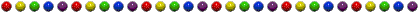 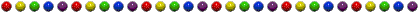 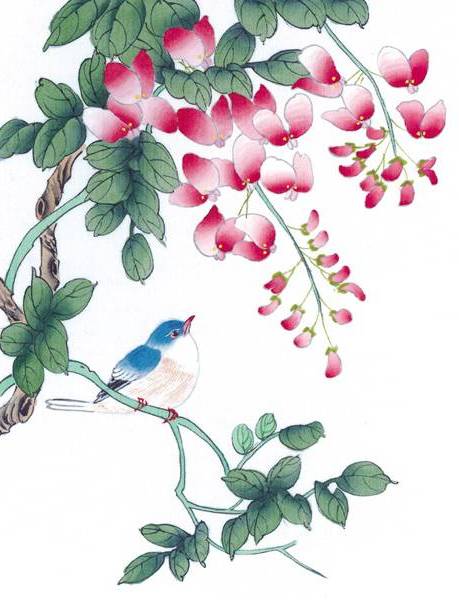 Chúc các con chăm ngoan, học giỏi.
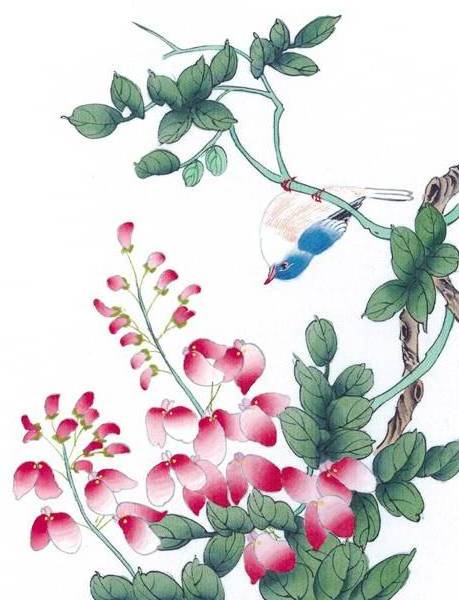